Yeni Medya UygulamalarıRTS- İLT238 – 8. HaftaDr. Öğr. Üyesi Ergin Şafak Dikmen
Ton
Grinin çeşitlemeleri ve siyah
Ton ve çizgi tasarımda kontrast oluşturur.
 
Renk
Işıkla birlikte var olur.
Renkler insanlar üzerinde farklı duygular uyandırır.
Dr. Öğr. Üyesi Ergin Şafak Dikmen
2
Renk
Sıcak renkler uyarıcı
Soğuk renkler gevşetici ve dinlendiricidir
Renklerin farklı dalga boyları bulunmaktadır. 
Görünür ışık => Dalga boylarının tamamı insan gözü tarafından algılanamaz.

Örnek: Kızılötesi / morötesi
Dr. Öğr. Üyesi Ergin Şafak Dikmen
3
Renklerin dalga boyları
Tüm dalga boyları aynı anda göze ulaşırsa beyaz olarak algılanır, ışık ulaşmazsa siyah olarak algılanır. 

İnsan gözü 380 nm ile 780 nm arasındaki dalgaboylarını algılayabilir. 
Görünür ışık => elektromanyetik spektrumun
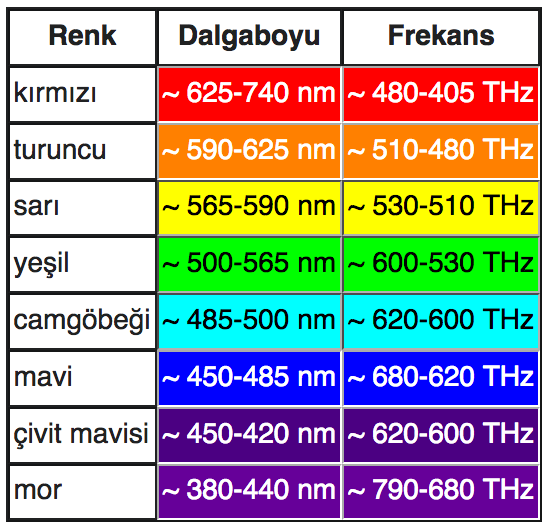 Kaynak CC: https://tr.wikipedia.org/wiki/Renk
Dr. Öğr. Üyesi Ergin Şafak Dikmen
4
Üç ana renk pigmenti
Kırmız, sarı ve mavi
Ana renkler kendi aralarında eşit oranda karıştırıldığında ara renkler ortaya çıkar.

Ara renkler: Mor (Kırmız + mavi)
Yeşil (mavi + sarı)
Turuncu (Kırmız sarı)
Dr. Öğr. Üyesi Ergin Şafak Dikmen
5
Ana renkler ve ara renkler
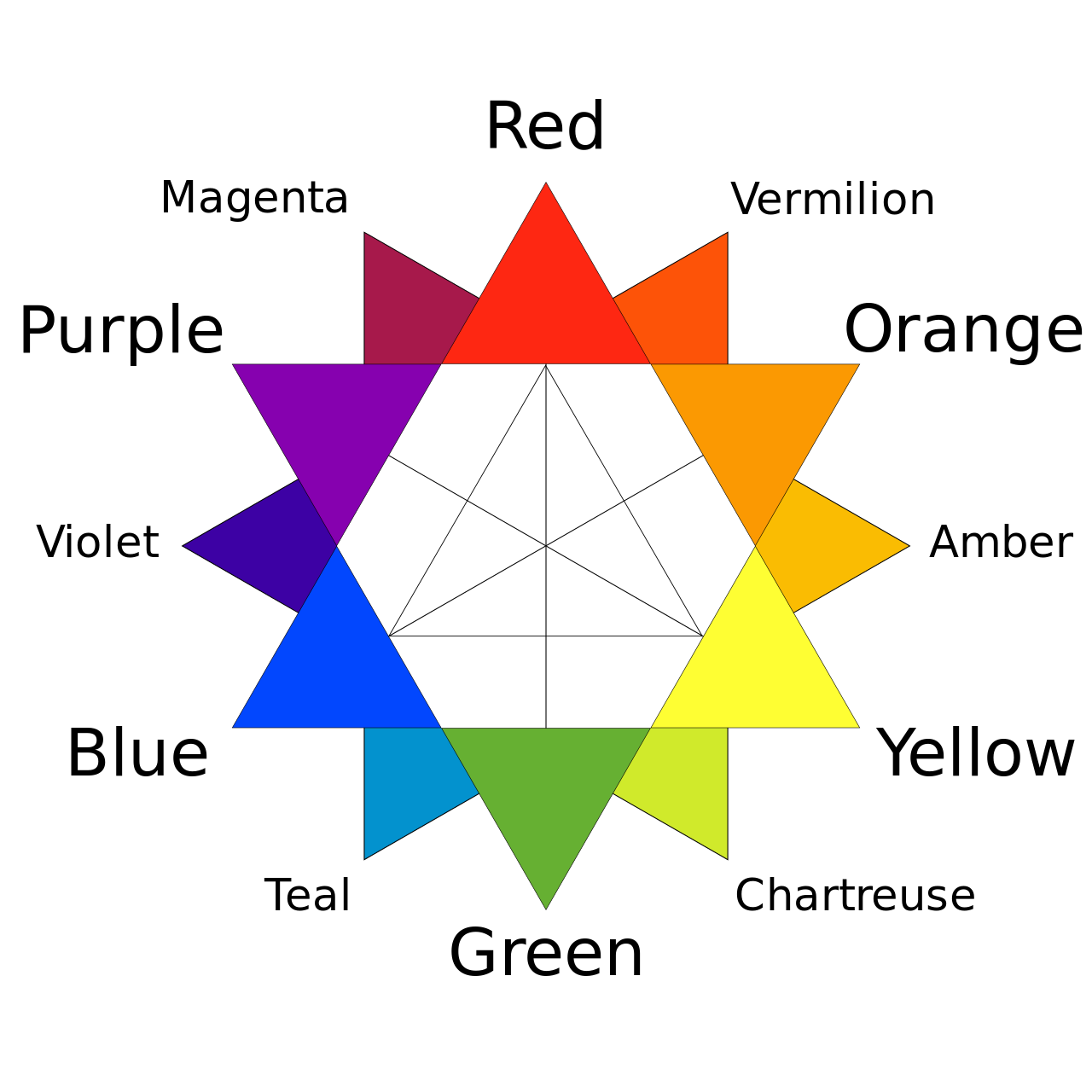 Ara renkler ana renklerin birleşiminden oluşmaktadır.

Renklerin farklı oranlarda karışması farklı ara renklerin ortaya çıkmasını sağlar.
Kaynak CC: https://en.wikipedia.org/wiki/Color_wheel#/media/File:Color_star-en_(tertiary_names).svg
Dr. Öğr. Üyesi Ergin Şafak Dikmen
6
Ana renkler ve ara renkler
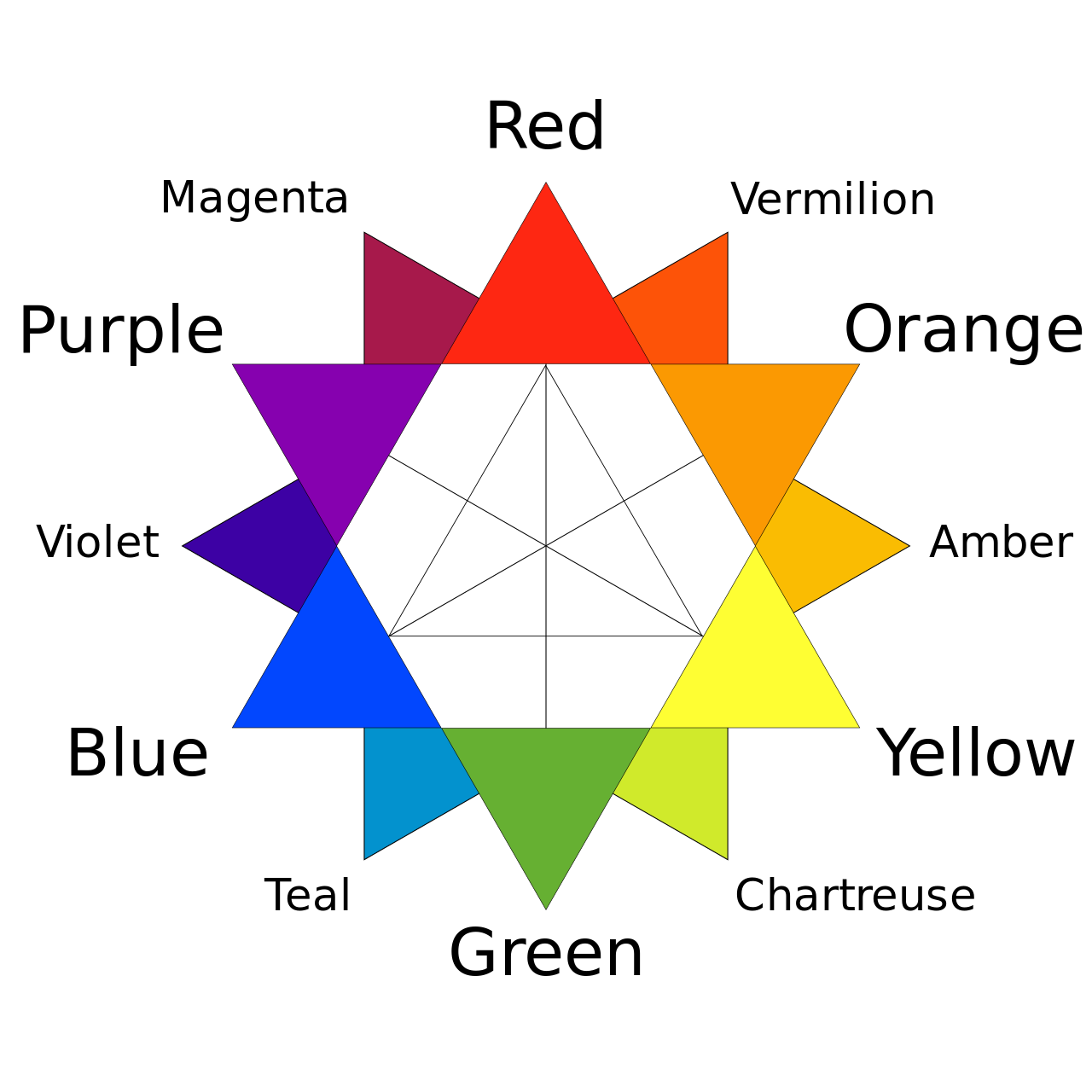 Renk diskinde altı standart renk bulunmaktadır: 
Sarı ,Yeşil, Mavi, Mor, Kırmızı, Turuncu

Armoni oluşturan renkler:
Disk üzerinde yan yana gelen renkler birbiriyle uyumlu renkler.
Kaynak CC: https://en.wikipedia.org/wiki/Color_wheel#/media/File:Color_star-en_(tertiary_names).svg
Dr. Öğr. Üyesi Ergin Şafak Dikmen
7
Rengin üç farklı boyutu bulunmaktadır
1. Uzunluk (renk türü): Renkleri betimlemek için kullandığımız terimler:
Kırmızı, Mavi vb.

2. Renk Tonu: Rengin açıklık ya da koyuluğudur.

3. Renk Yoğunluğu: Rengin parlaklığı ile ilgilidir.
Dr. Öğr. Üyesi Ergin Şafak Dikmen
8